Dì shí kè    women xiǎng gěi tā   yí gè     jīng xǐ
第10课  我们想给她一个惊喜。
2
山东大学国际教育学院
来华留学生预科部
生词
台                tái                M          a measure word of machine
上边          shàngbian    N  	 upside; above; on top of 
下边          xiàbiɑn        N           under; below
新款          xīnkuǎn       NP         the new style; the new arrive
功能          ɡōnɡnénɡ     N          function
打折       	dǎzhé	    VO 	 to discount
渴       	kě	    A           thirsty
层       	céng	    M          floor
咖啡厅     kāfēitīng     N           café
楼梯      	lóutī	    N 	  stair
一分钱一分货 yì fēn qián yì fēn huò  
                                         IE       You get what you pay for
      分              fēn       M        unit of money
      货              huò      N 	     commodity; goods
语法
假设关系复句：如果…，就…，   
The hypothetical complex sentence: “如果…，就…”
                                                               （If…, then…）
介词：为了   The preposition “为了”
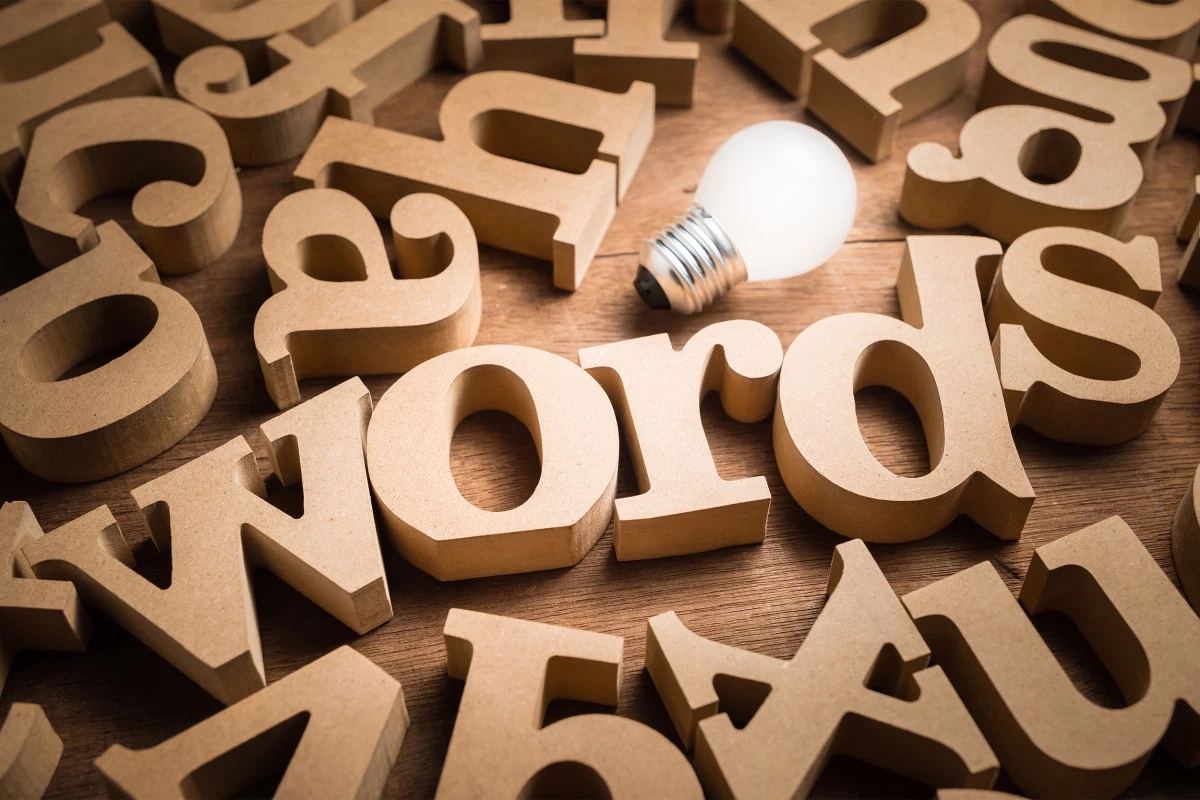 生词
WORDS
台
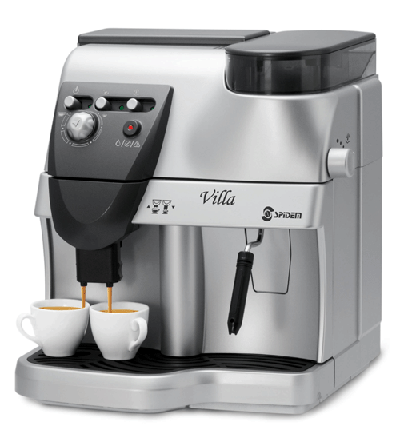 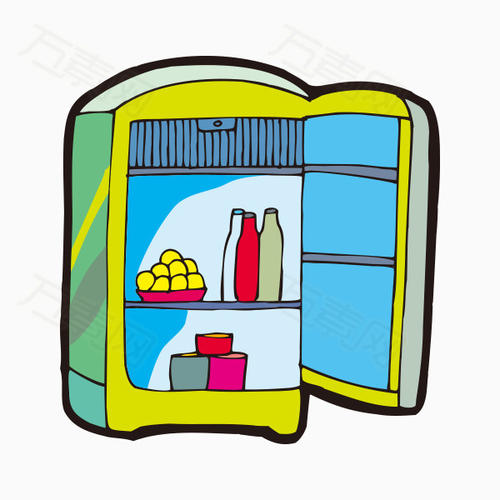 M
一台咖啡机
一台洗衣机
一台冰箱
一台空调
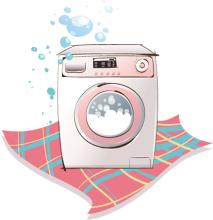 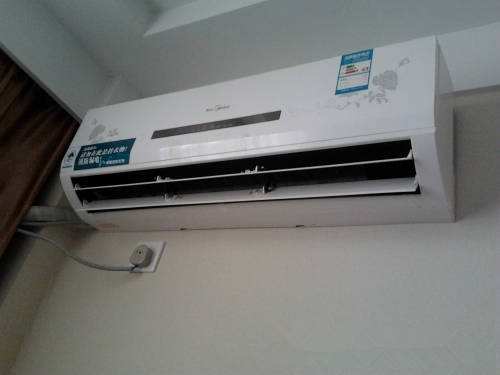 上边
下边
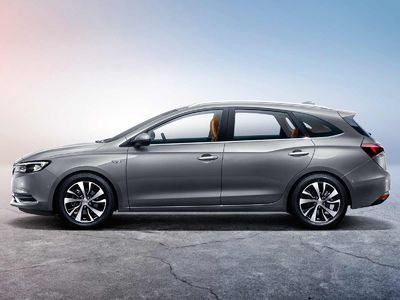 上面、下面
N
N
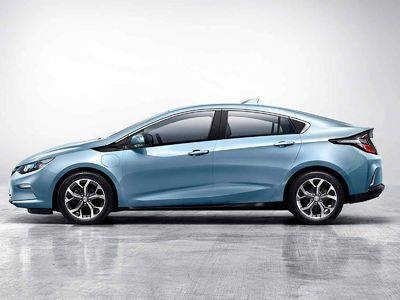 你喜欢上边的还是下边的？
桌子上（边）、桌子下（边）
桌子上边坐着一个女生。
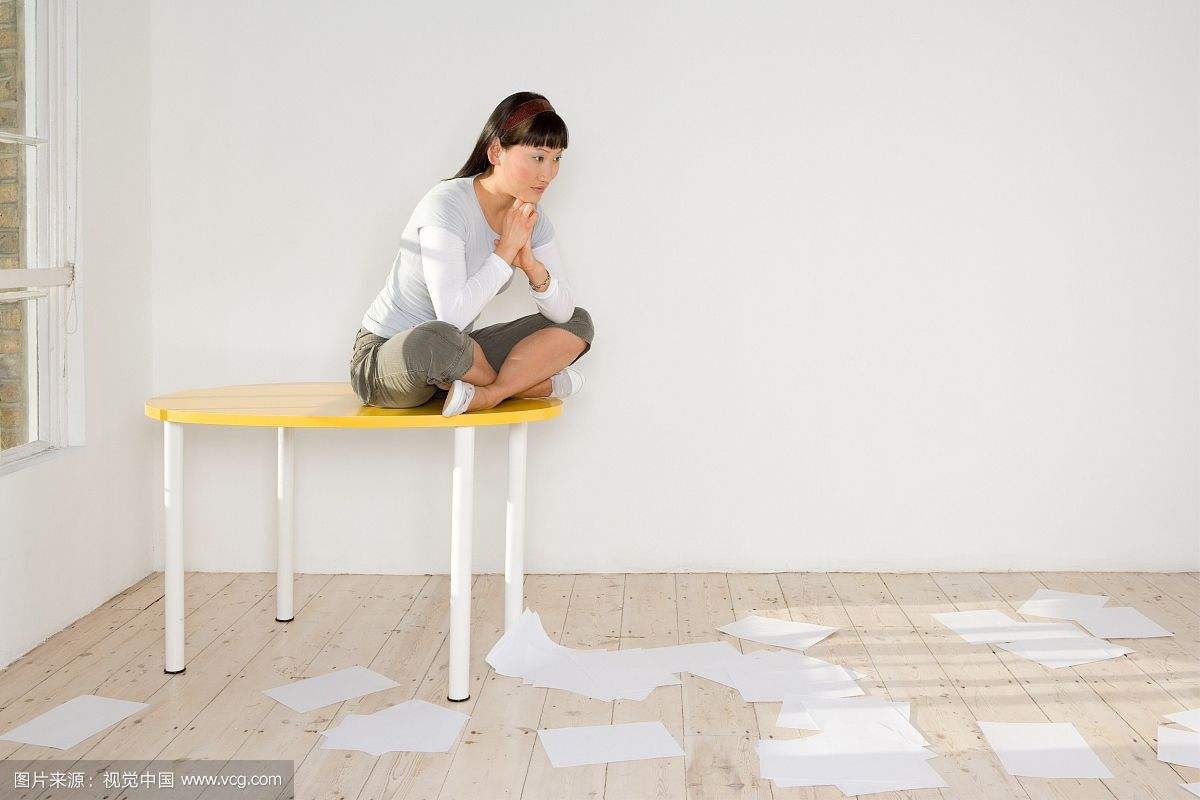 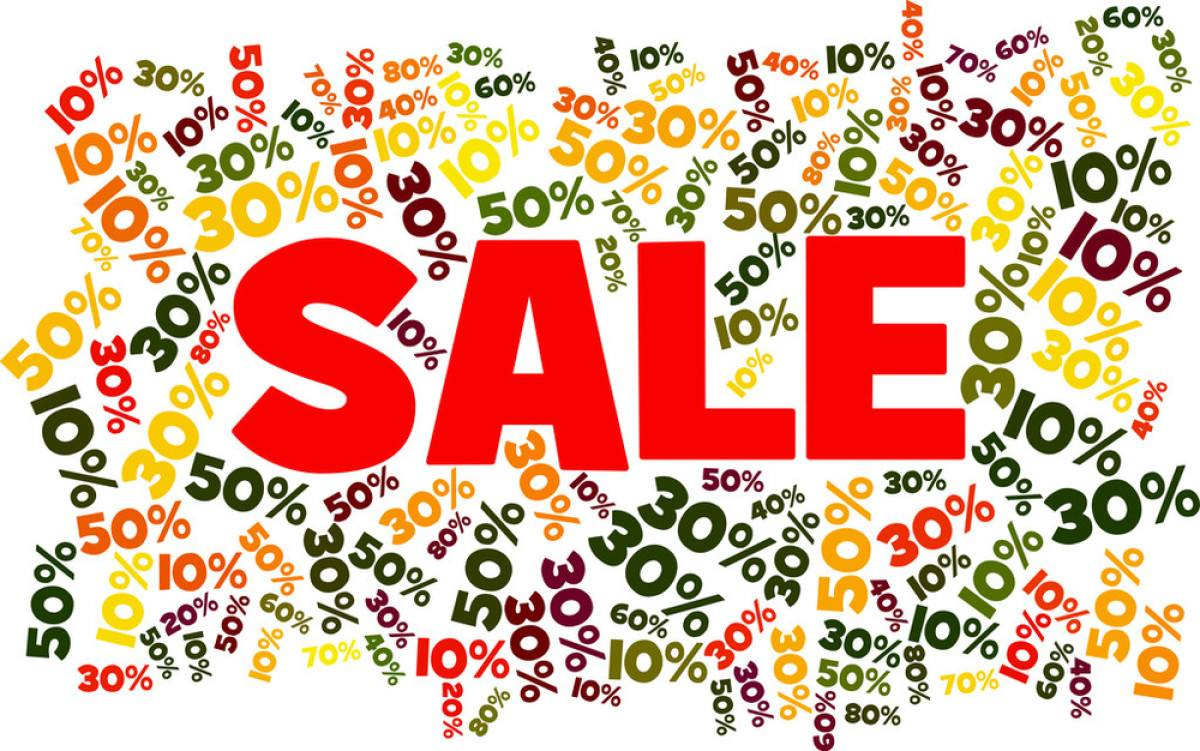 打折
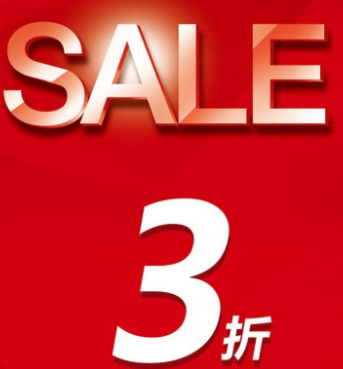 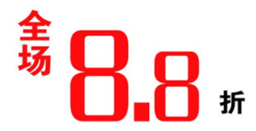 VO
A：东西打折吗？
B：打折。
A：打三折。
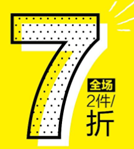 打几折？
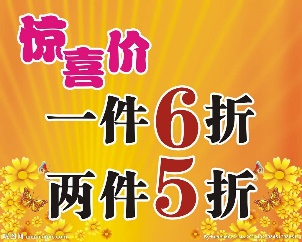 新款
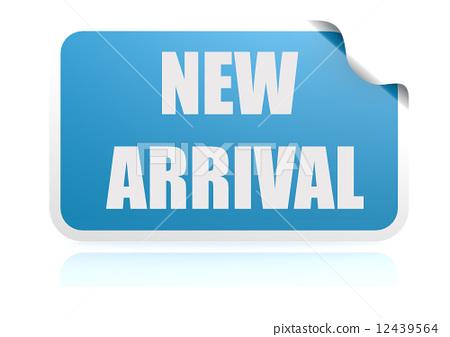 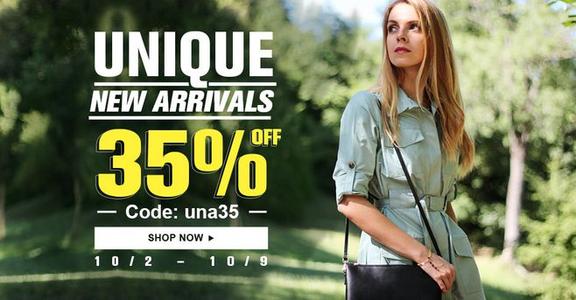 新款不打折。
新款打65折。
这是最新款的手机。
店里刚到了新款，您想不想看看？
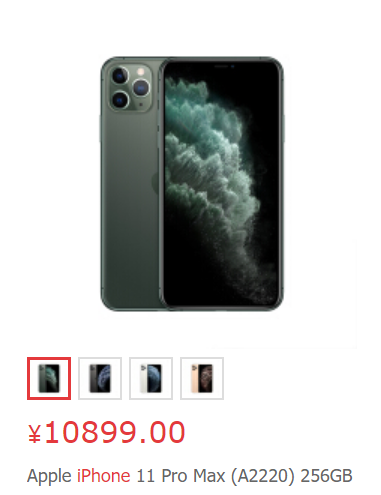 功能
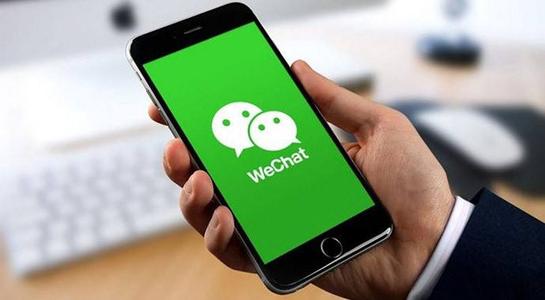 N
微信有什么功能？
聊天、发红包、交钱、点外卖……
微信有很多功能。
这是今年的新款，功能更多。
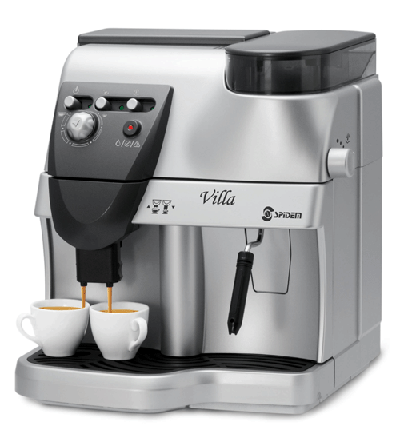 渴
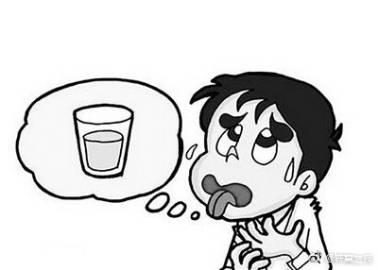 Adj
我今天一点儿水也没喝，觉得很渴。
你渴不渴？来杯咖啡吧！
层
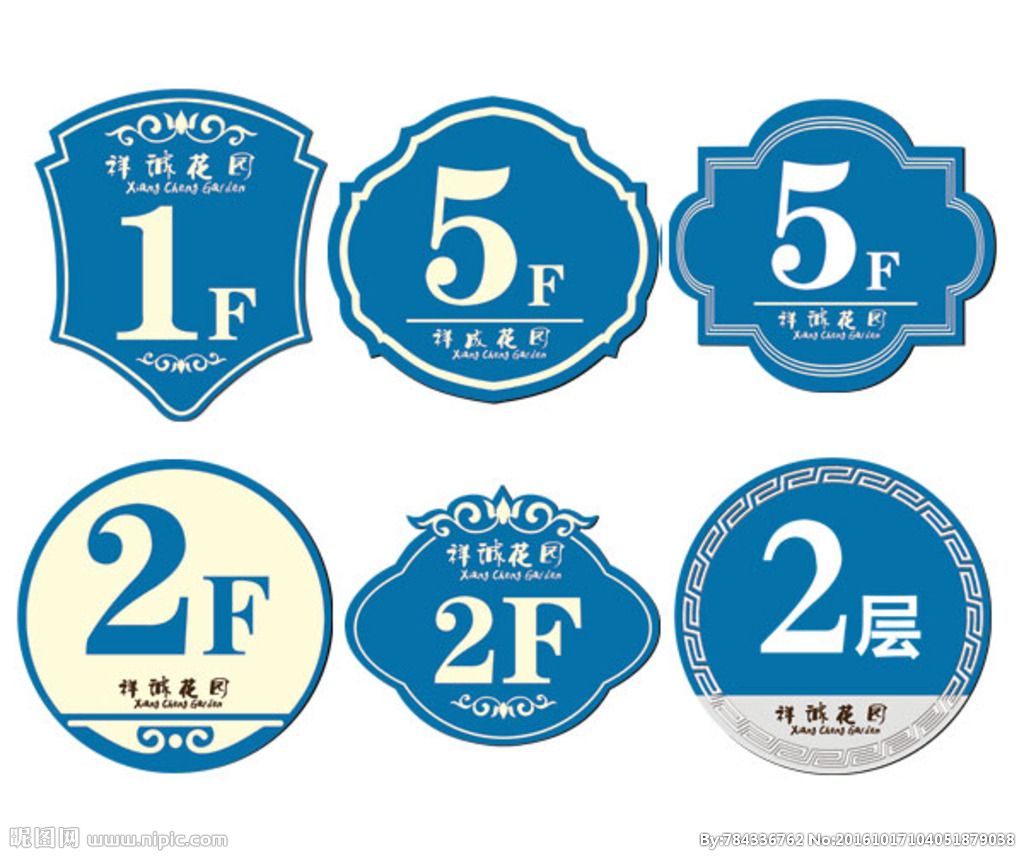 M
这是几层？
一层、五层、二层
王老师的办公室在二层。
咖啡厅
N
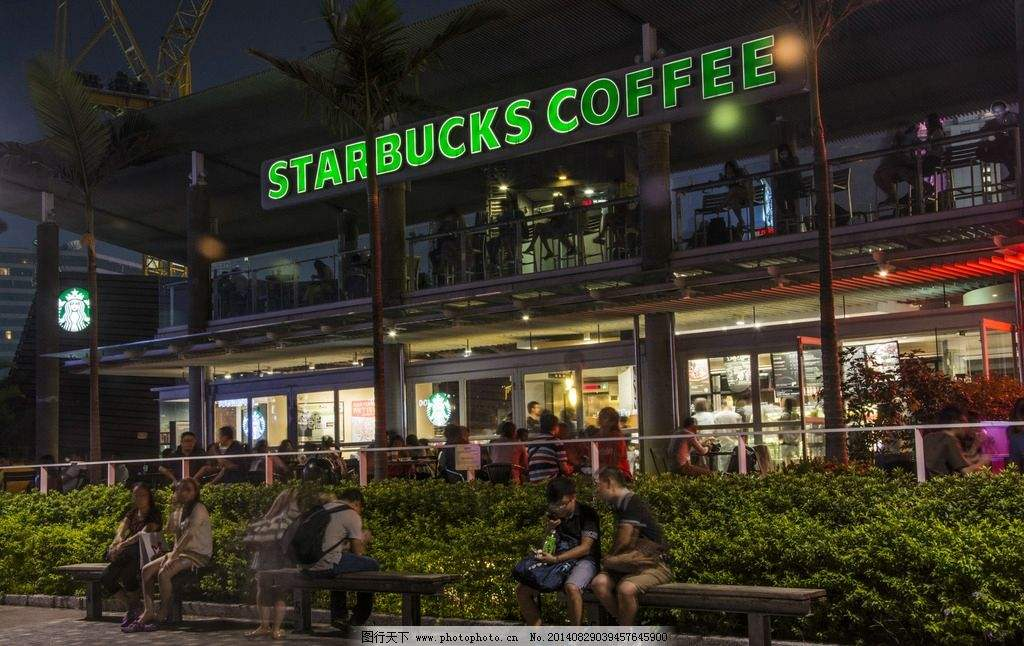 咖啡厅在三层。
我们去楼下的咖啡厅喝杯咖啡吧！
楼梯
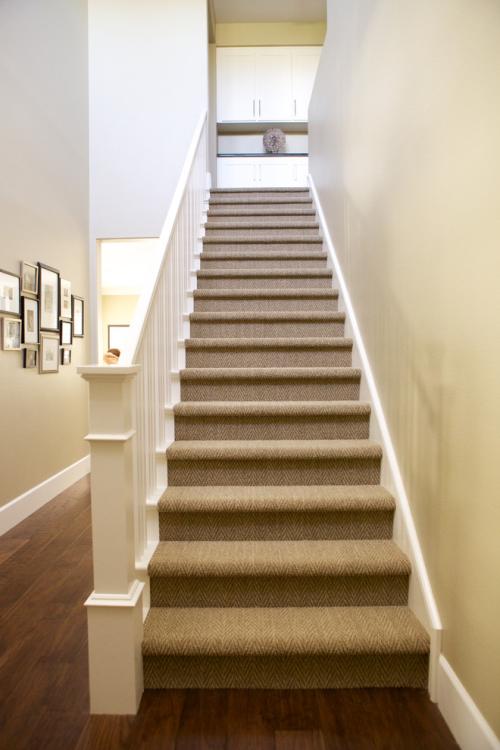 N
走楼梯
走楼梯上楼/下楼
坐电梯
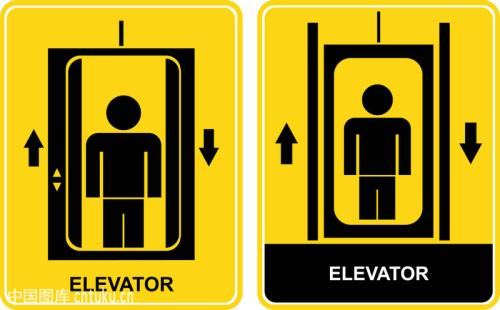 货
一分钱一分货。
You get what you pay for.
N
IE
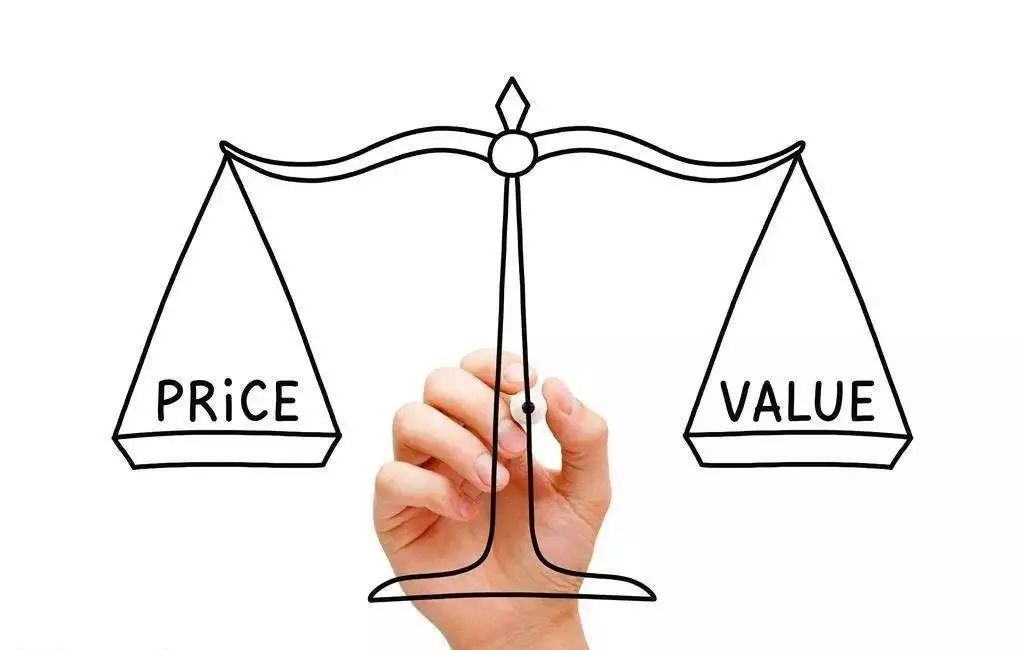 分
1块/1元 = 10毛/角 = 100分
M
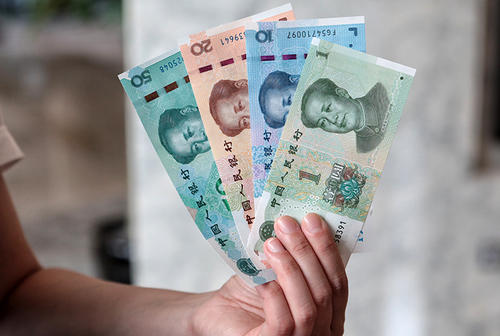 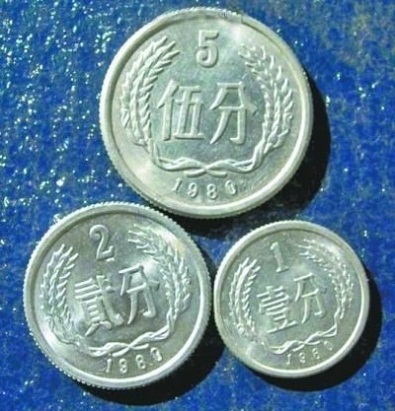 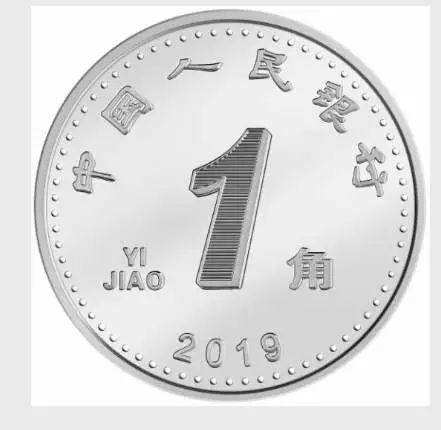 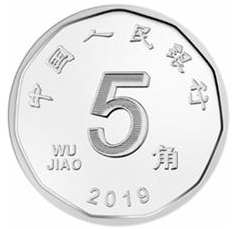 货     东西
一分钱一分货。
她买了很多日本货。
商店来新货了。
这是什么东西？
那家超市的东西很多。
工作以后我学到了很多东西。
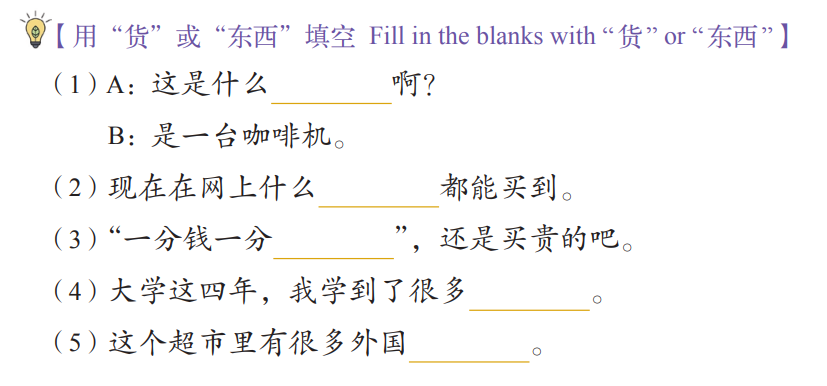 语法
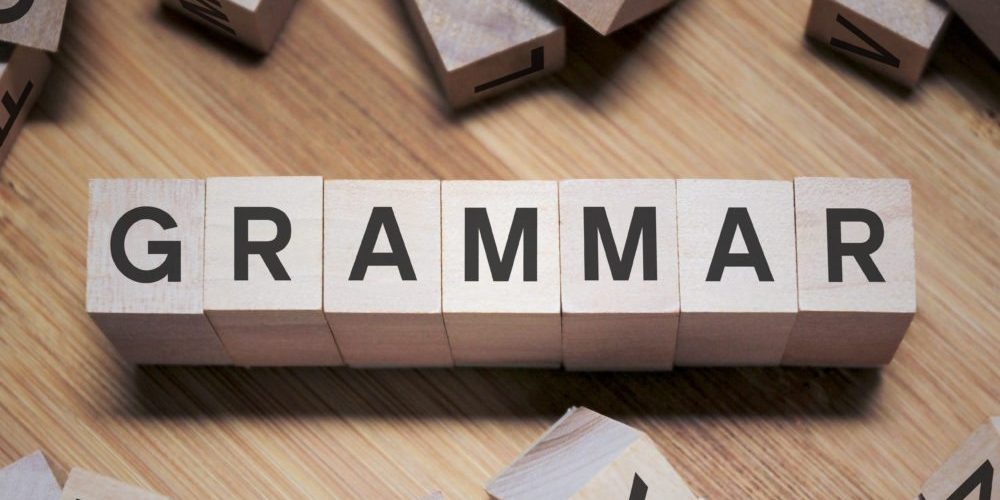 GRAMMAR
假设关系复句：如果…，就…   
The hypothetical complex sentence “如果…，就…”（If…, then…）
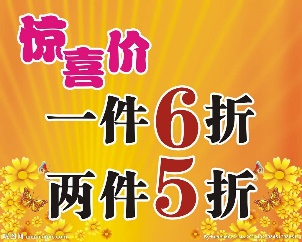 如果你买两件，就可以打五折。
如果明天不下雨，我们就去爬山。
你如果真喜欢的话，就买吧！
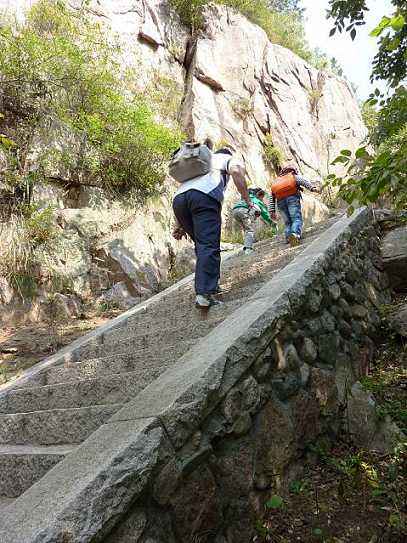 如果有时间的话，我一定多旅游。
如果去北京旅游，你一定要去长城。
如果 = 要是
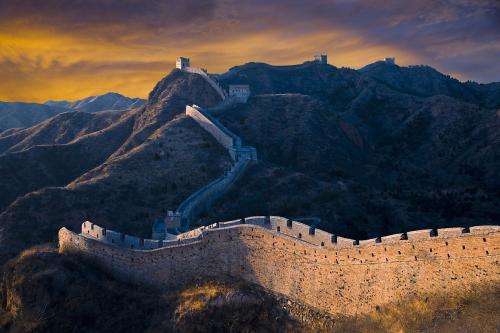 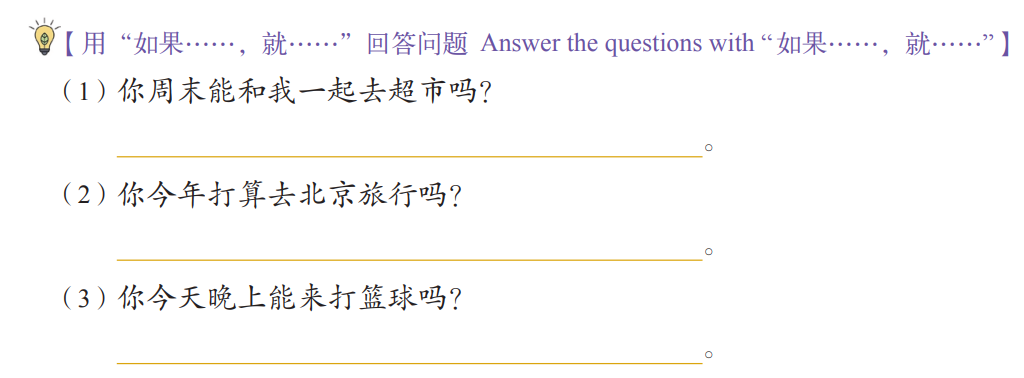 介词：为了   The preposition “为了”
为了参加HSK四级考试，我们得学1200个词语。
为了给家人买礼物，我花了很多钱。
为了给家人一个惊喜，我没告诉他们我要回国。
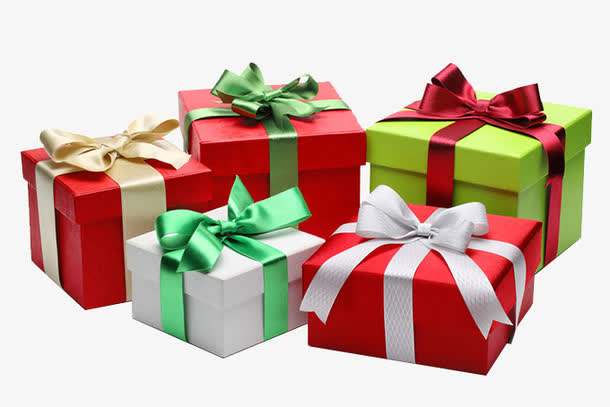 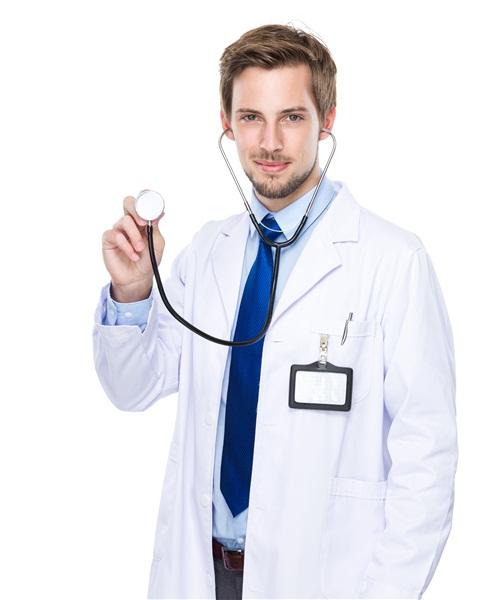 他来中国是为了学医学。
他每天跑步是为了有个健康的身体。
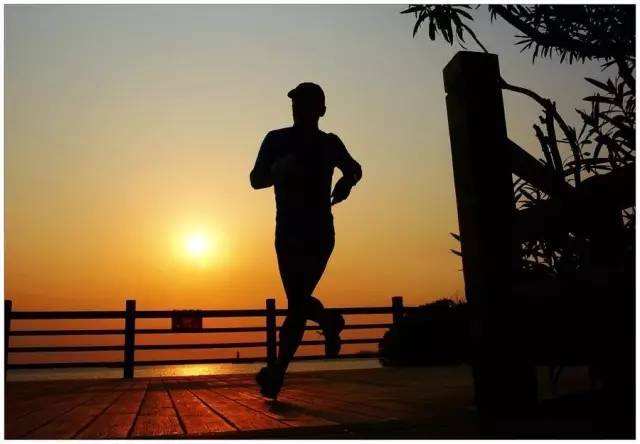 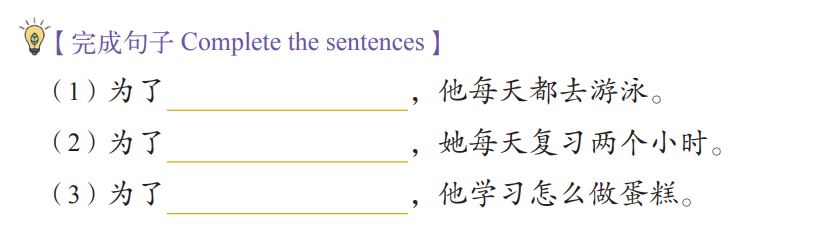 马小军：这两台咖啡机  看起来差不多，
                上边的这台   怎么比下边的   贵这么多呢？
售货员：这是新款，功能更多，所以贵一些。
马小军：可以打折吗？
售货员：新款不打折。如果买下边这台，就可以打九折。您要吗？
李    白：不用了，不是说“一分钱一分货”吗？就买上边这台吧。
李    白：你要买什么？
马小军：我没有要买的。为了快点儿来找你，我还没吃早饭呢。
李    白：我也有点儿渴。我们去一层的咖啡厅   吃点儿东西，怎么样？
马小军：好吧。别等电梯了，我们走楼梯吧。